«Мама и Родина очень похожи:
Мама красивая!
Родина тоже!»







Сотникова 
Людмила Анатольевна
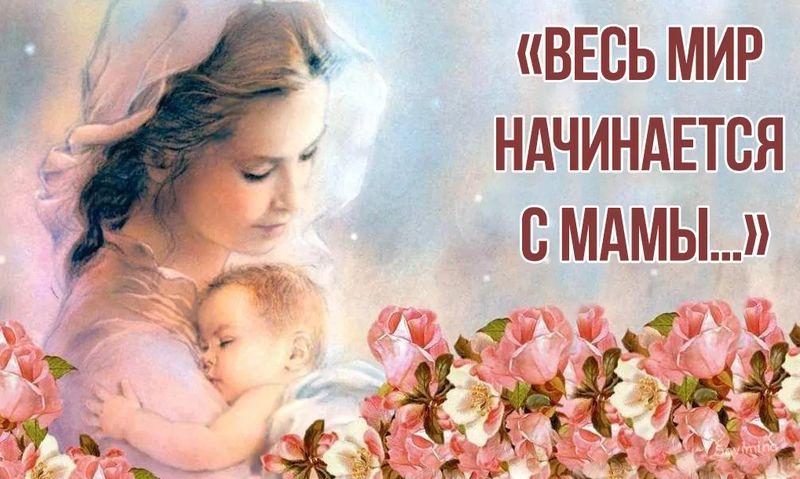 Нет земли дороже, чем Россия.
       Родились мы здесь и здесь живём.
       Это – наша гордость, наша сила,
       Ведь Россию Родиной зовём!
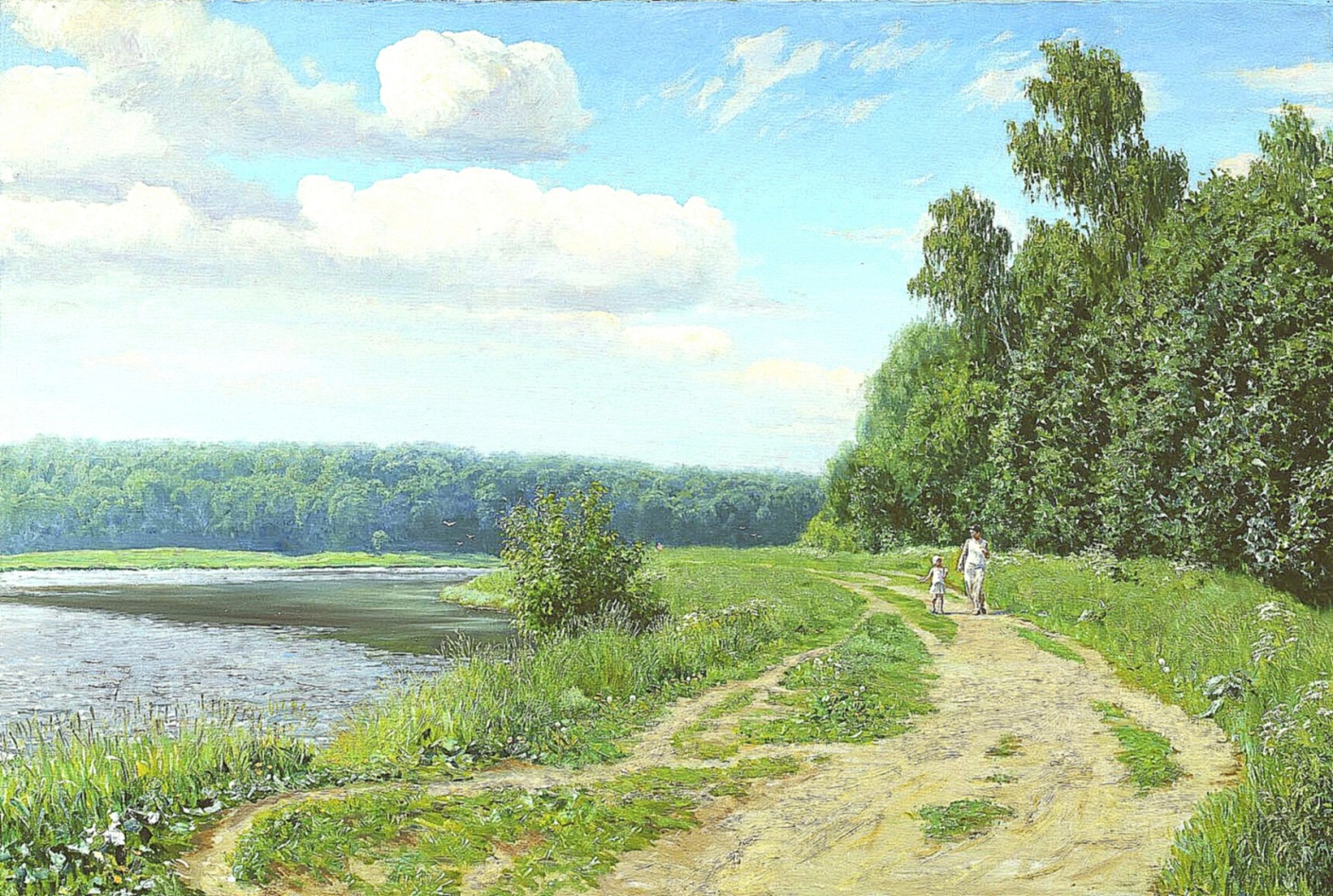 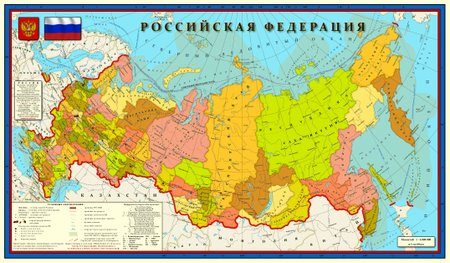 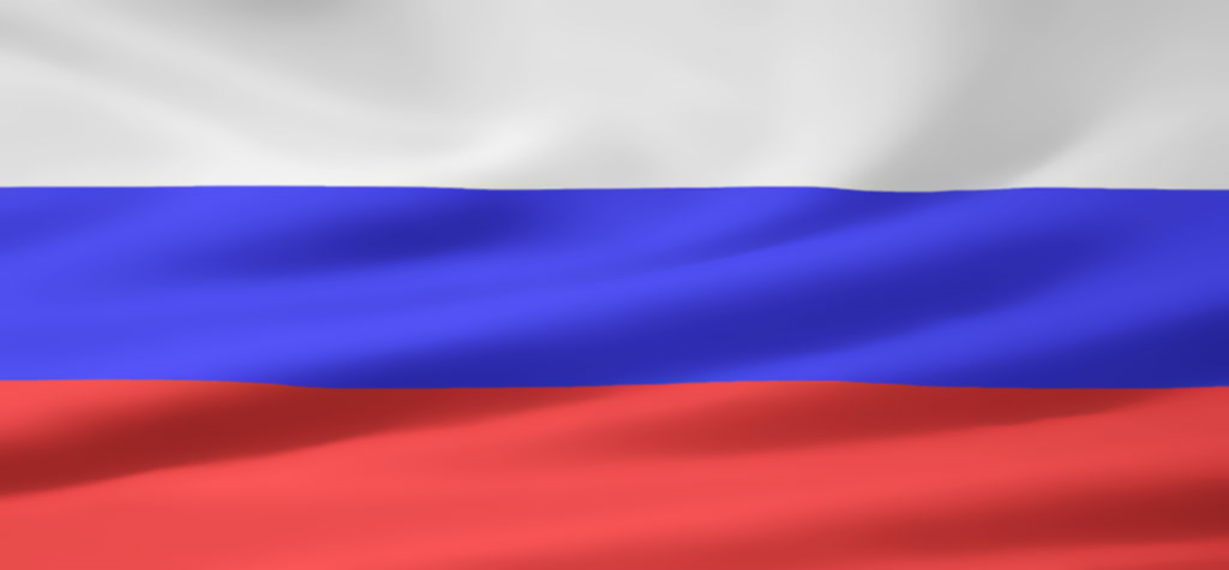 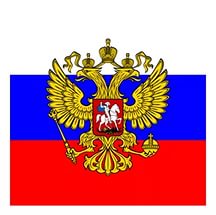 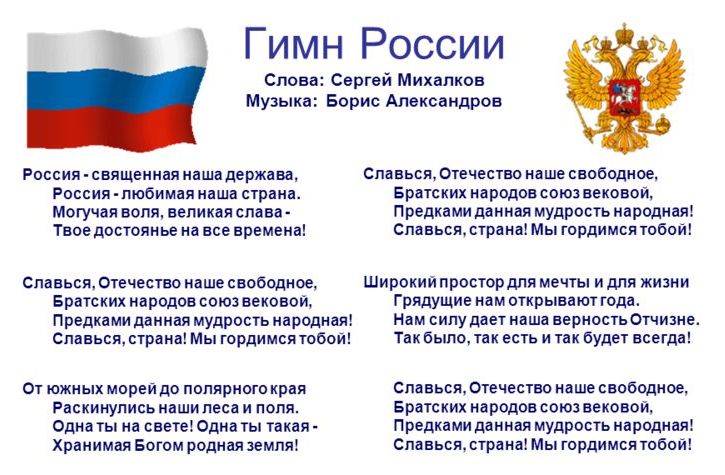 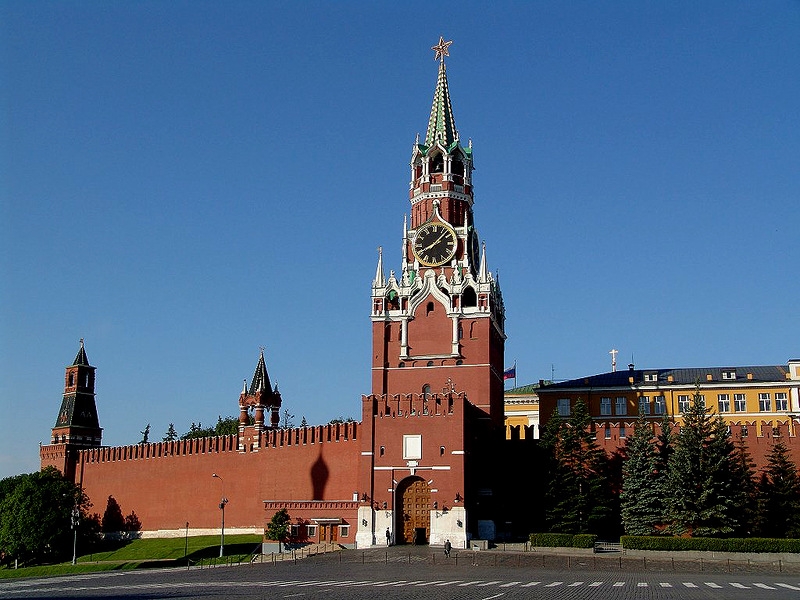 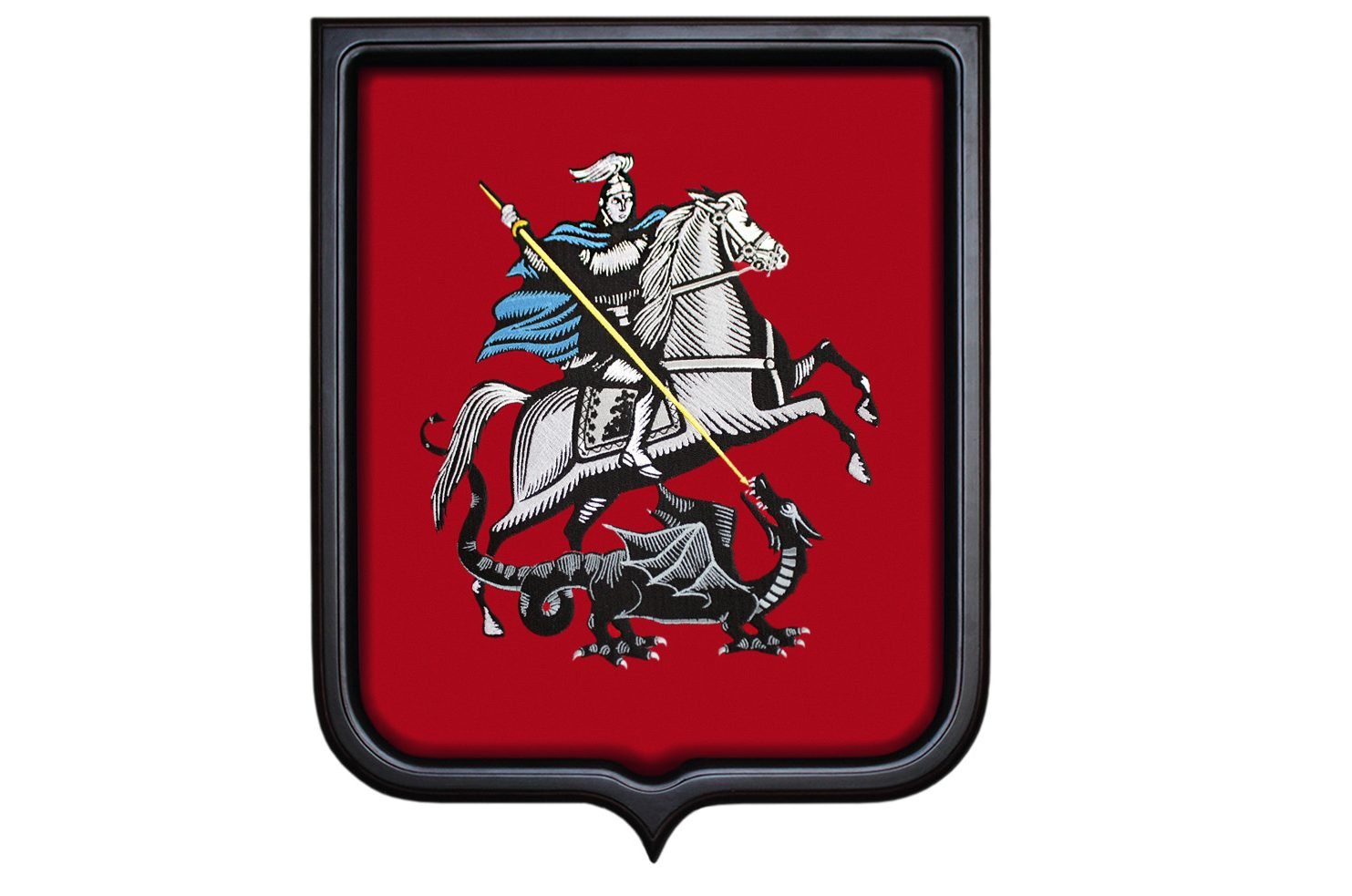 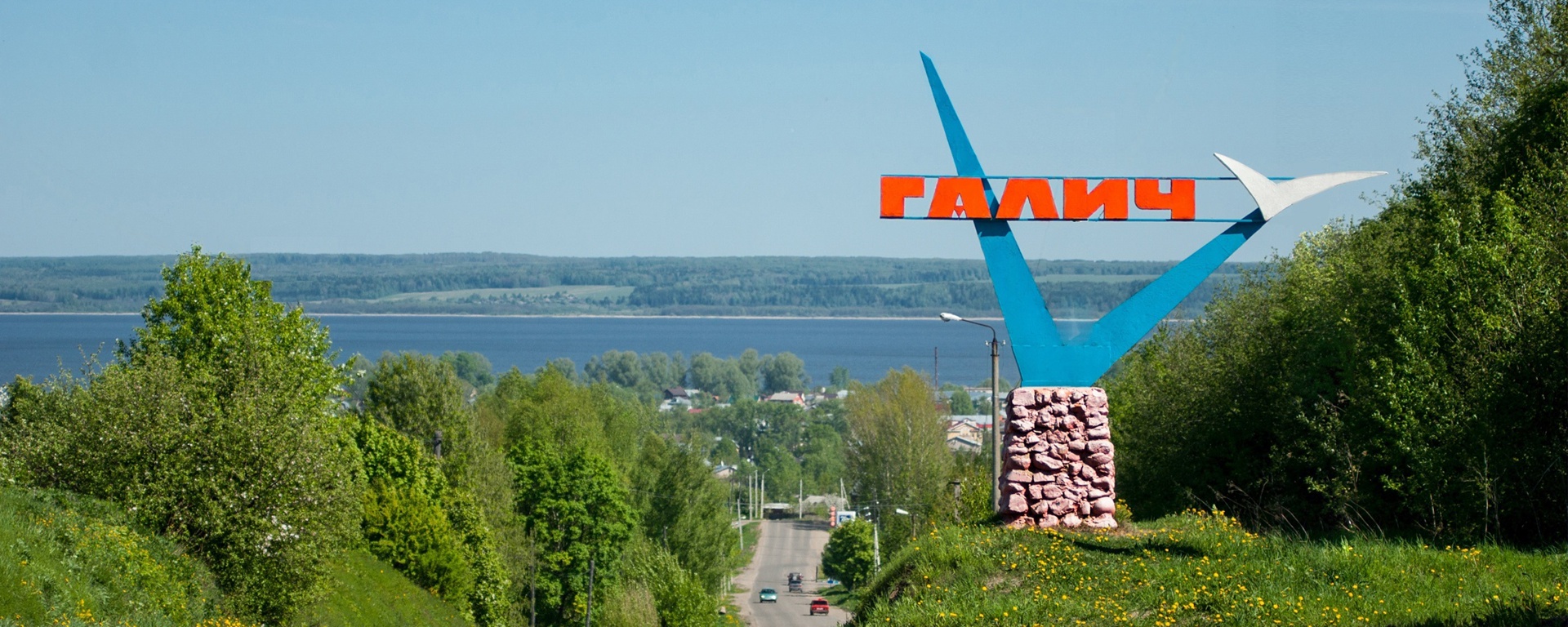 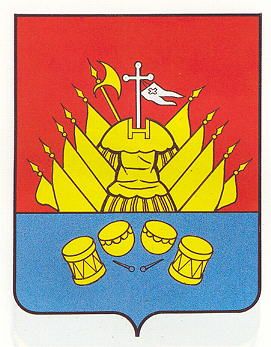 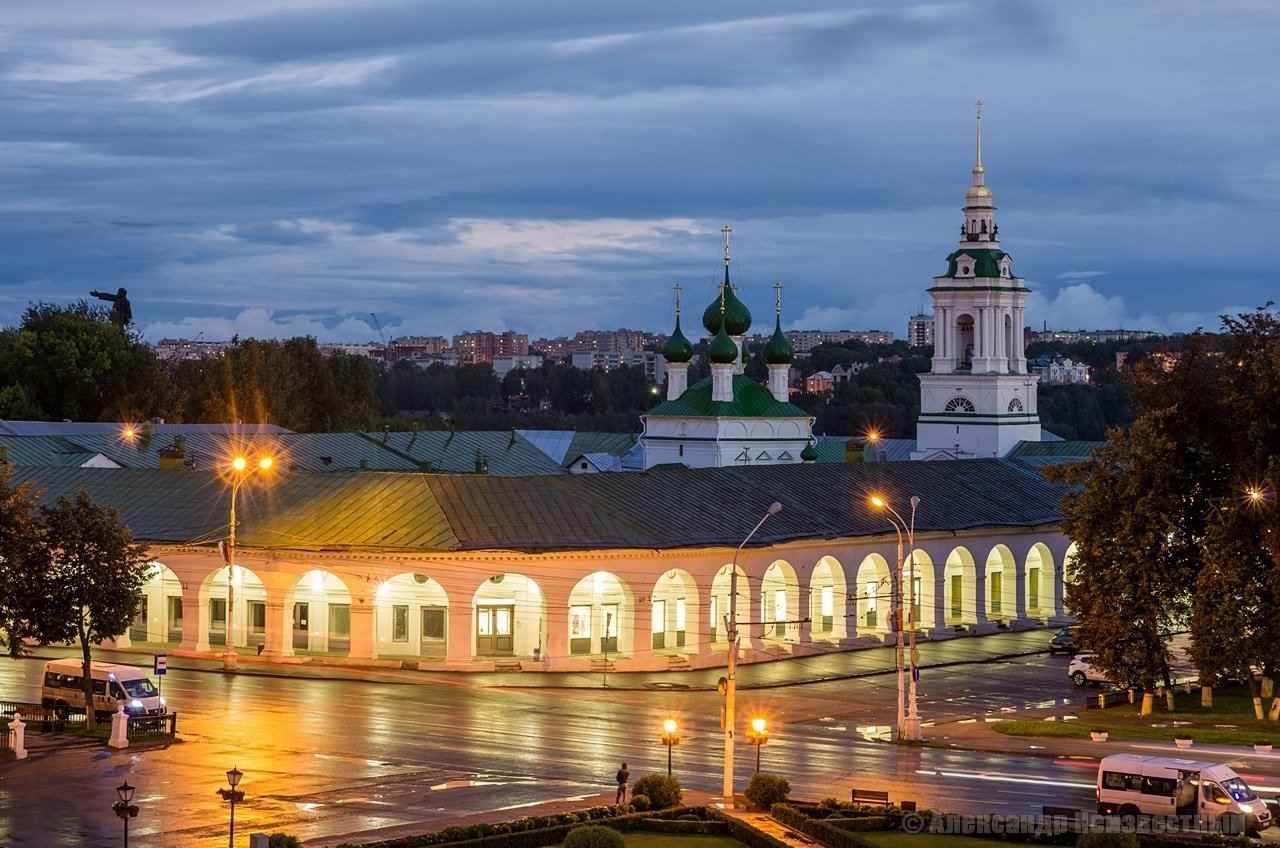 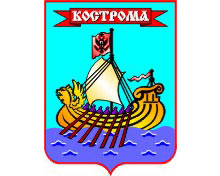 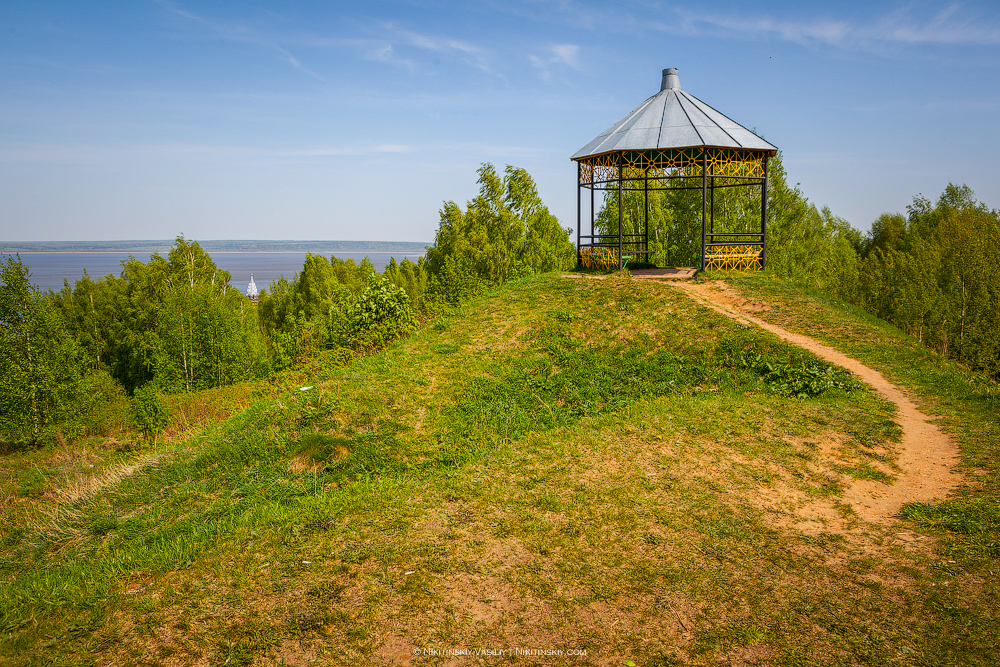 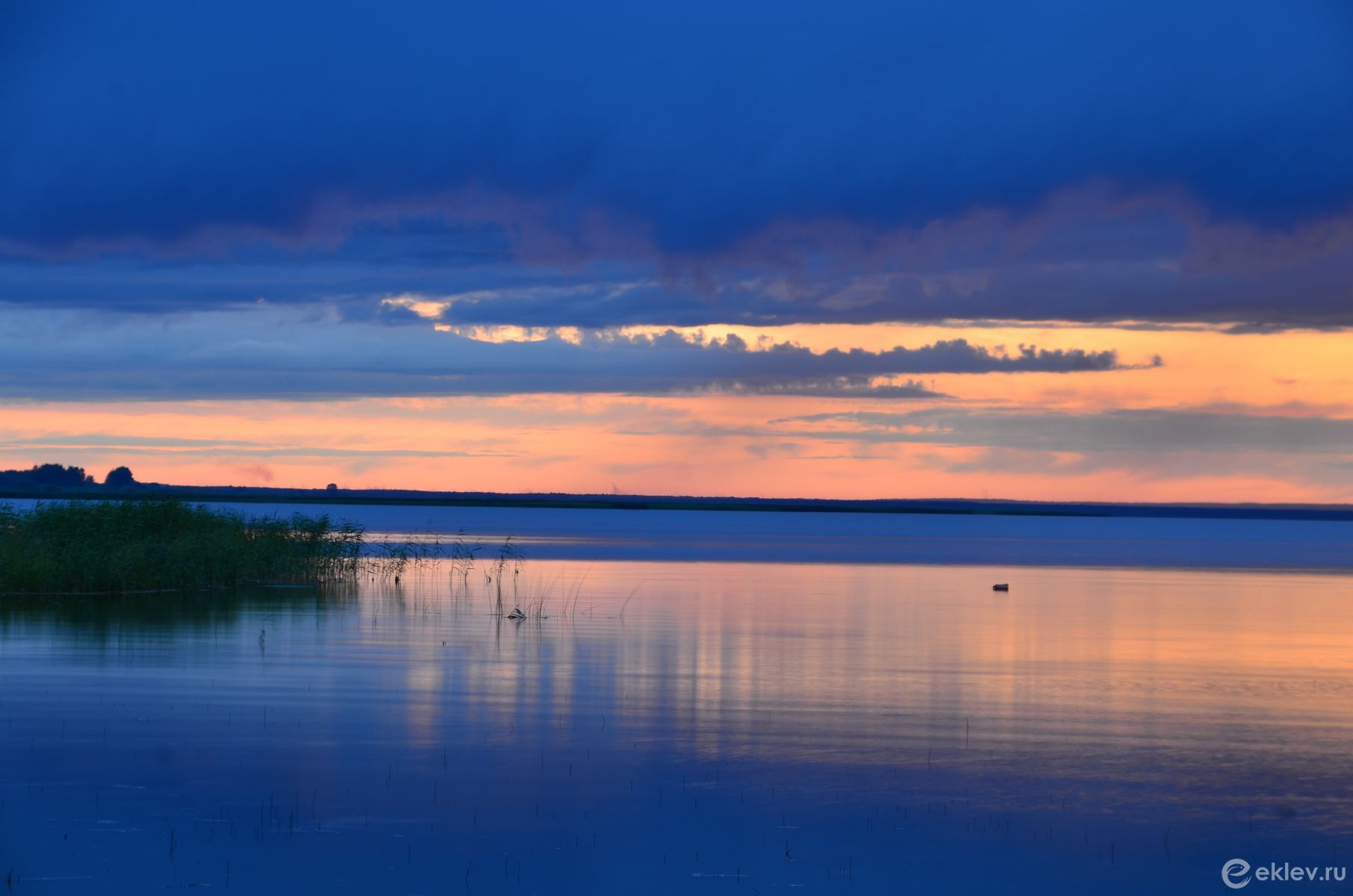 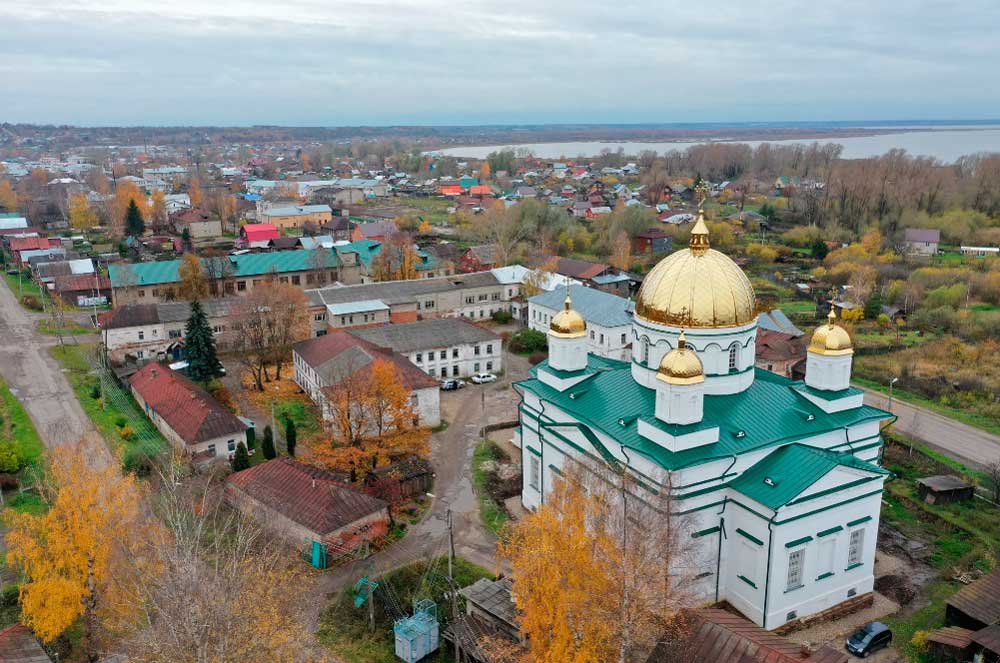 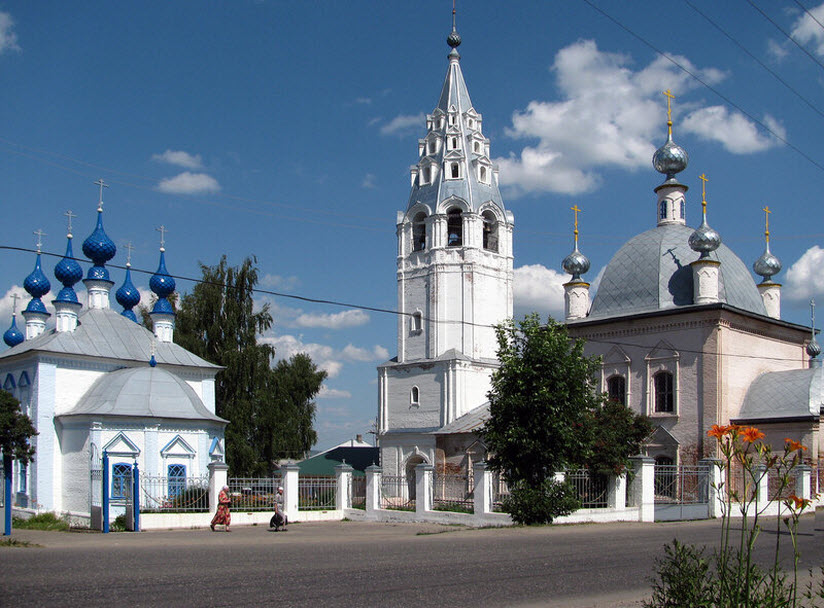 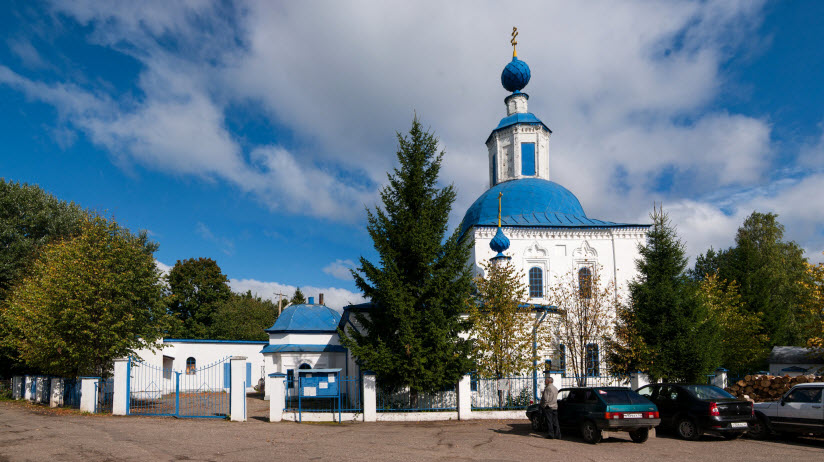 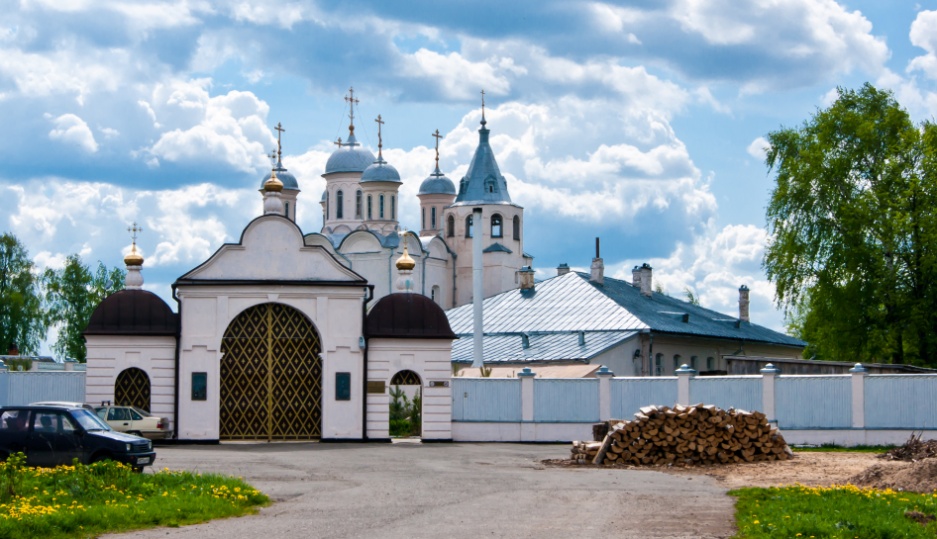 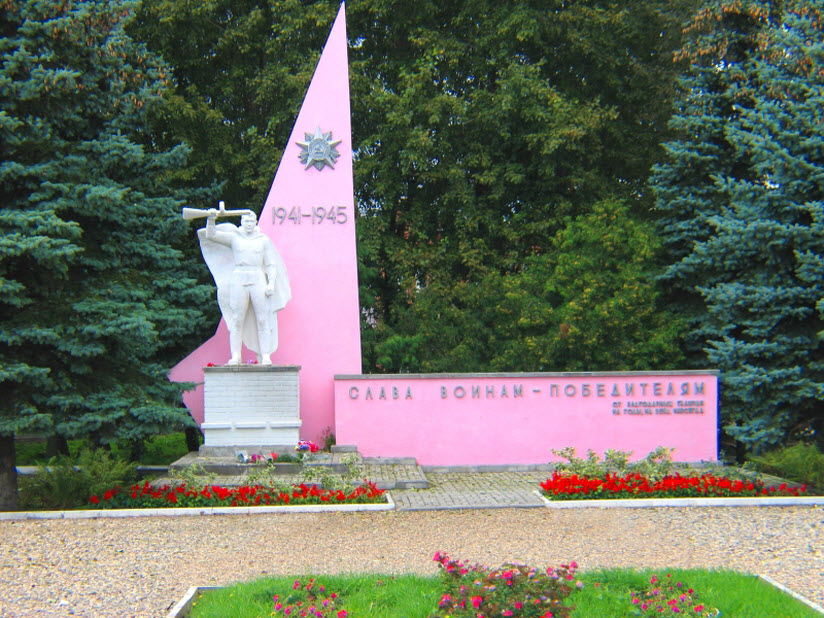 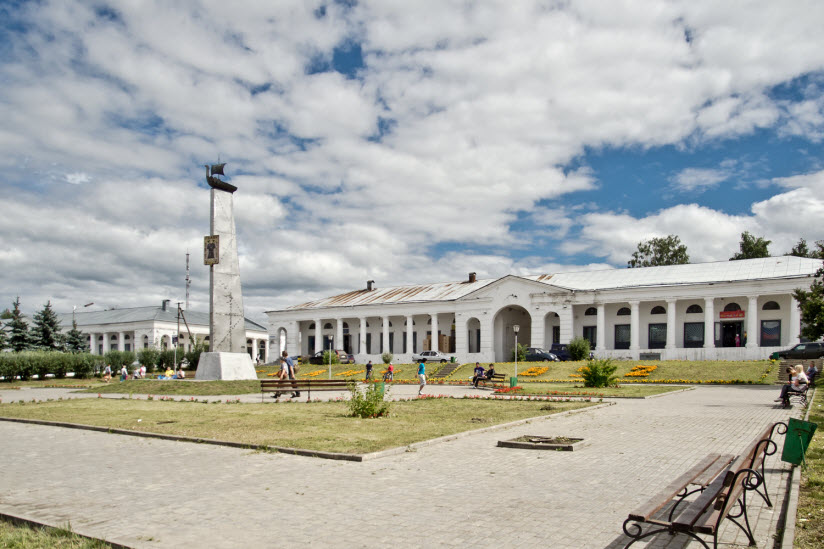 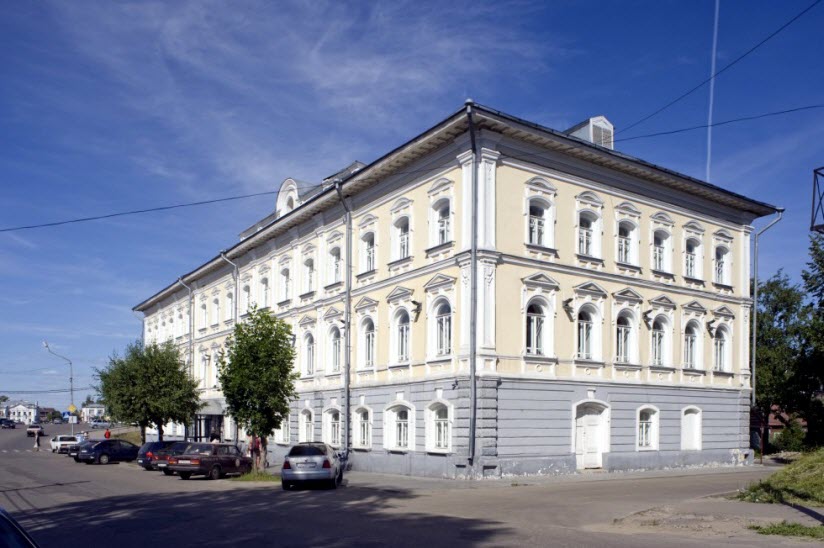 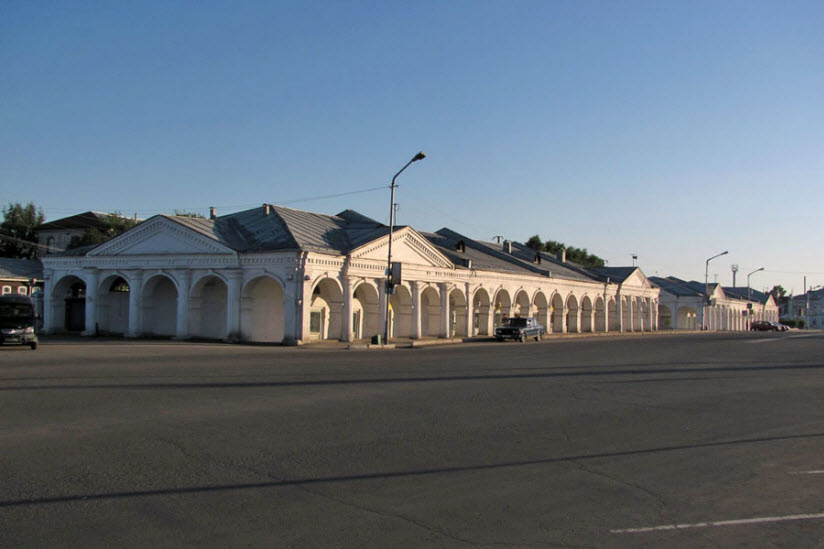 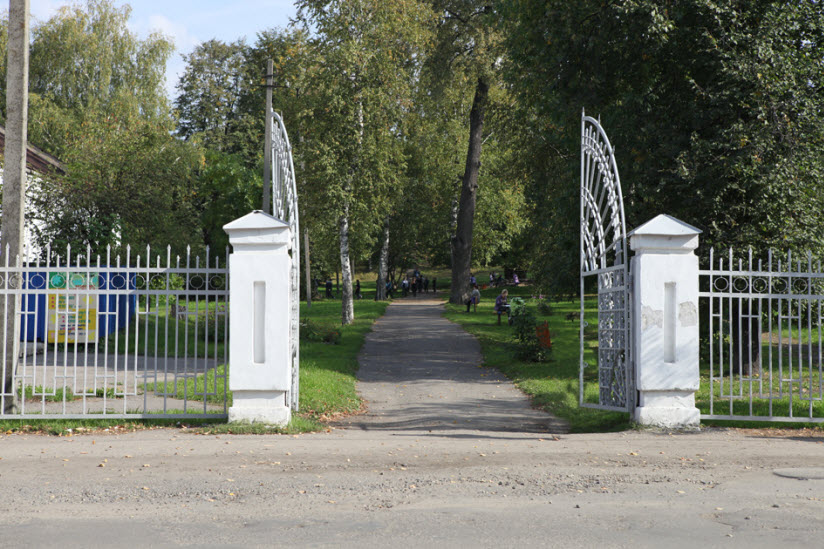 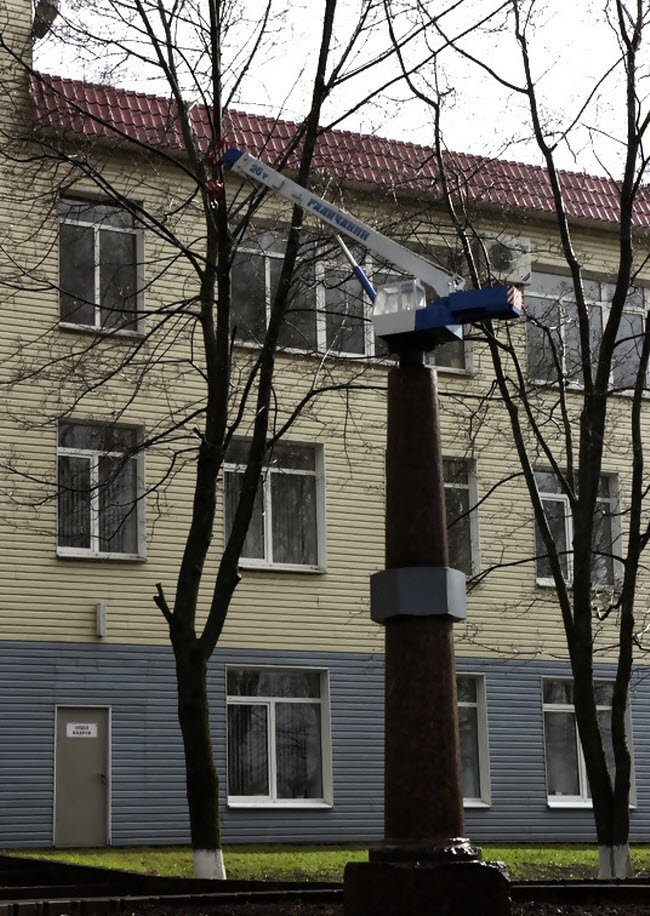 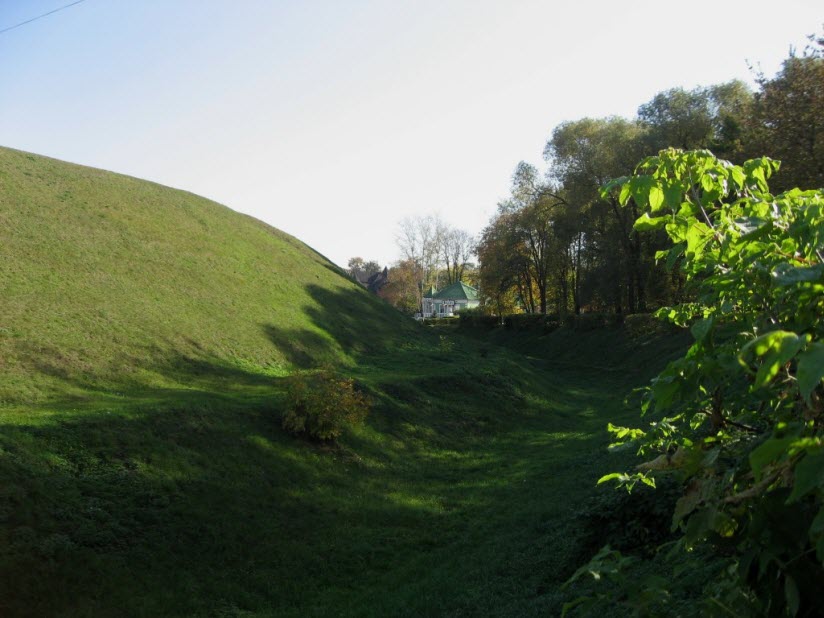